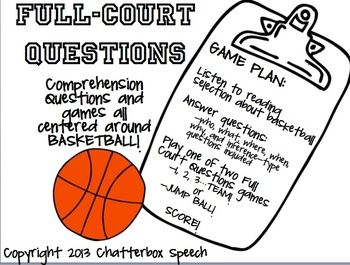 Bring YOUR questions centered around MATERIALS!
Listen to Leslie Talk about Materials

Answer Questions:
-who, what, why, where, when, how – types of questions

Post Presentation    	Highlights